Nekaj pomembnih podatkov za boljše razumevanje potrebnih ukrepov
Milan Krek NIJZ OE Koper
5.4.2020
Vpliv ukrepov na število okužb in na število mrtvih
Vpliv ukrepov
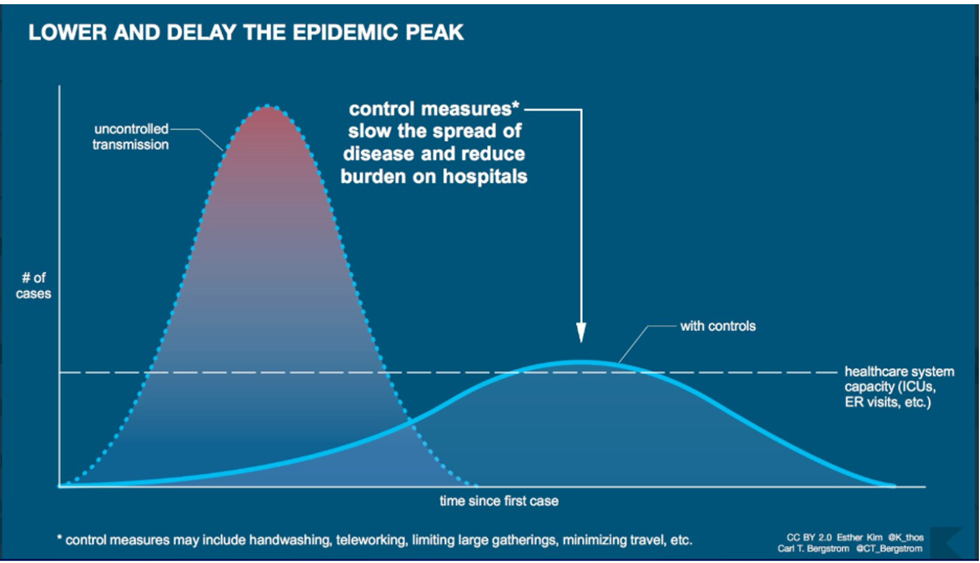 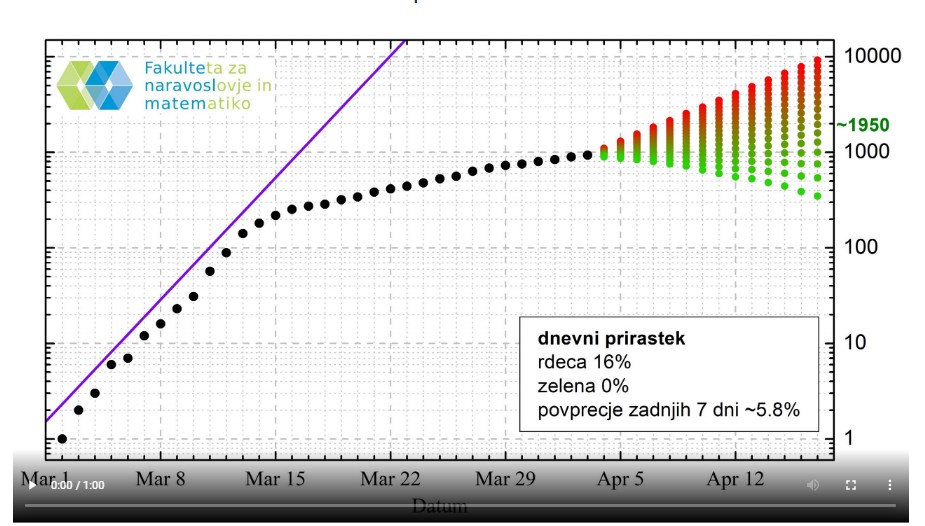 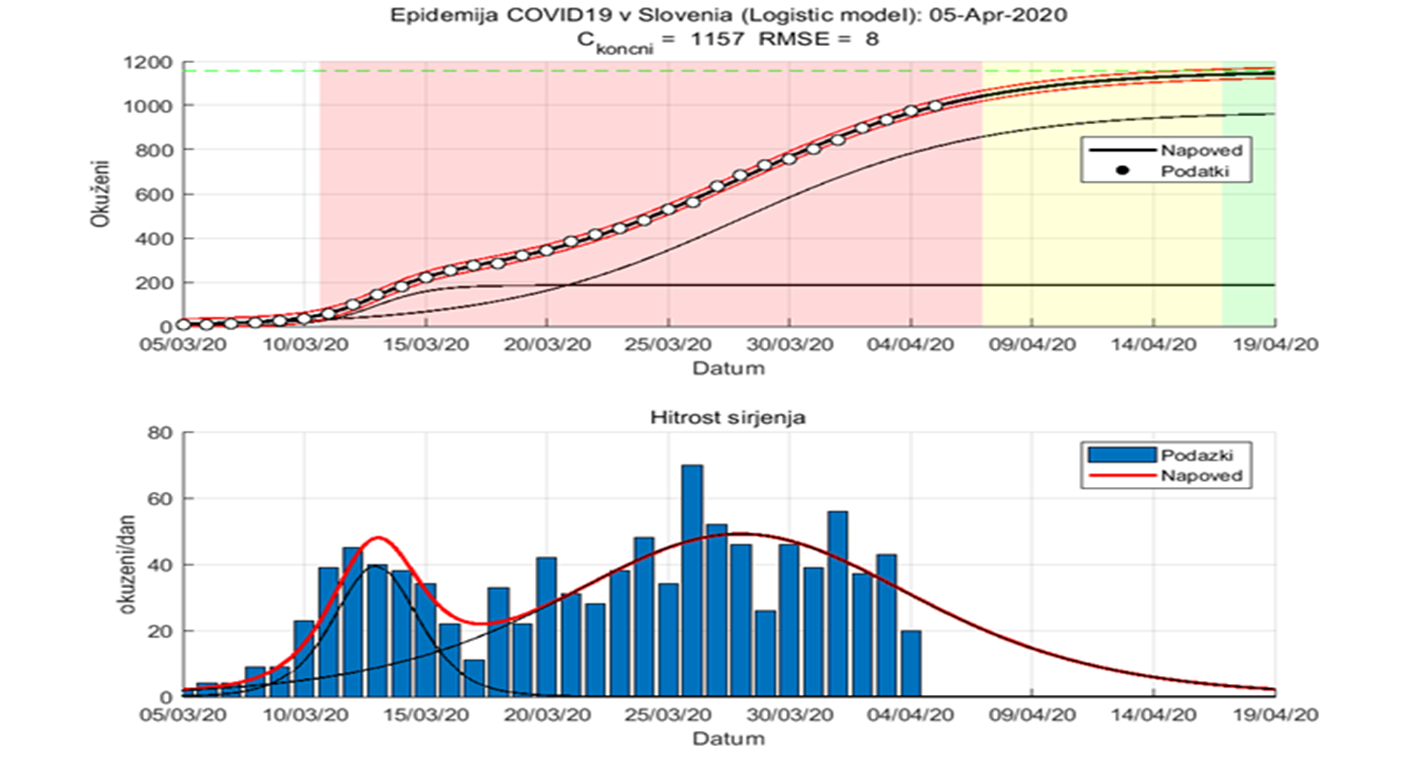 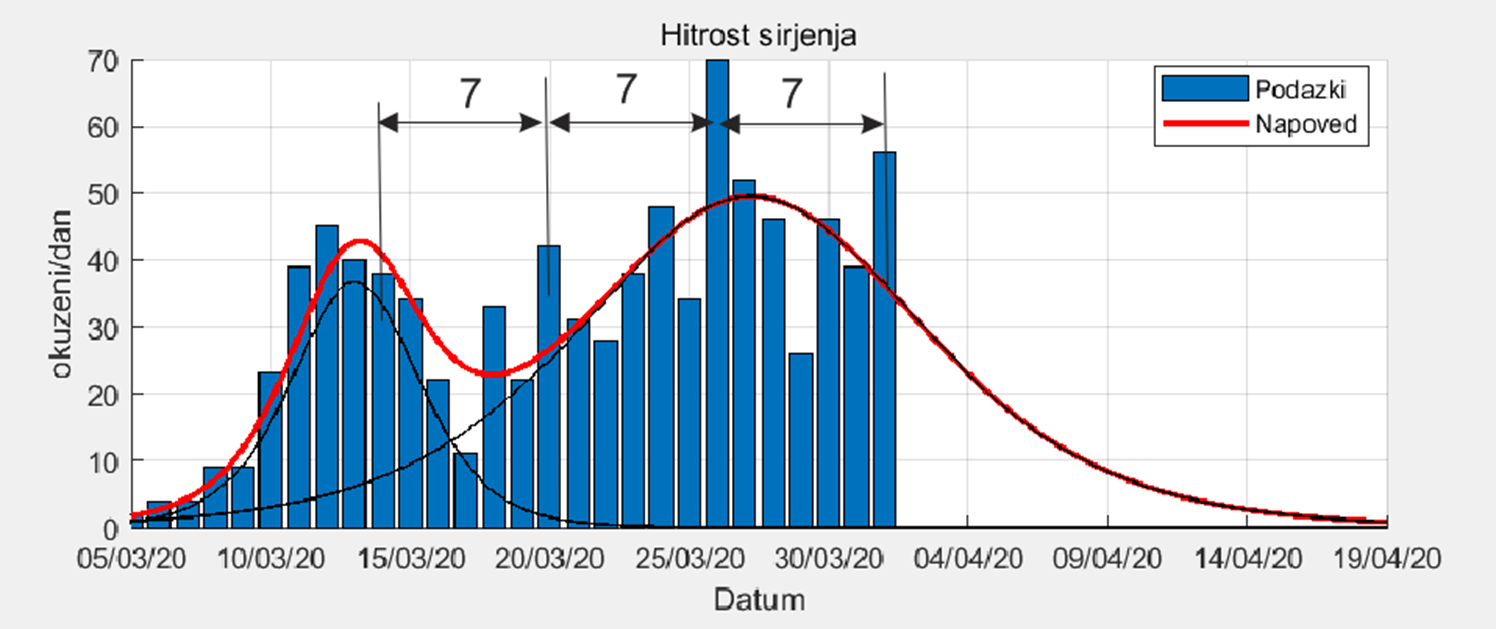 Kje smo ?
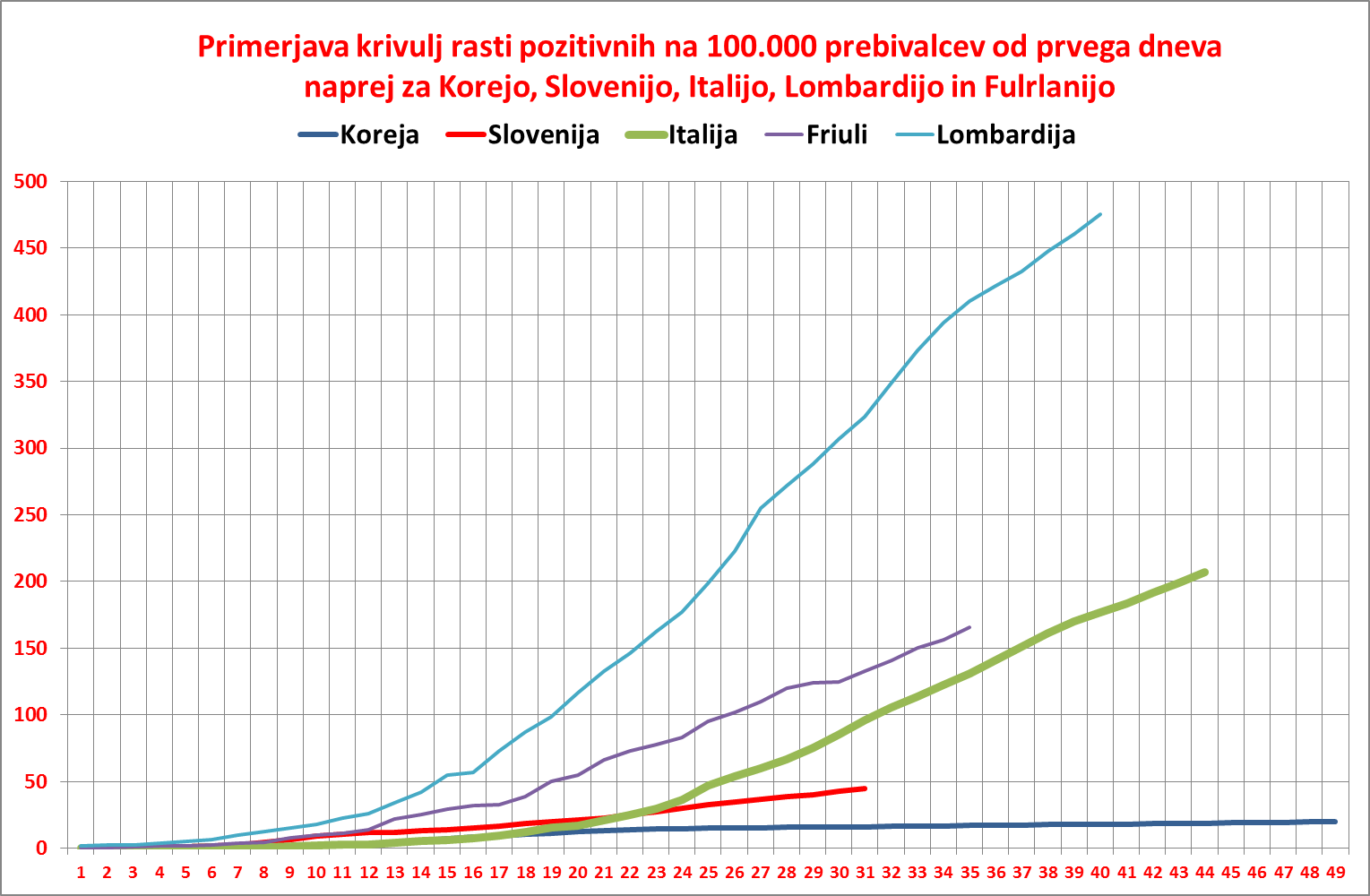 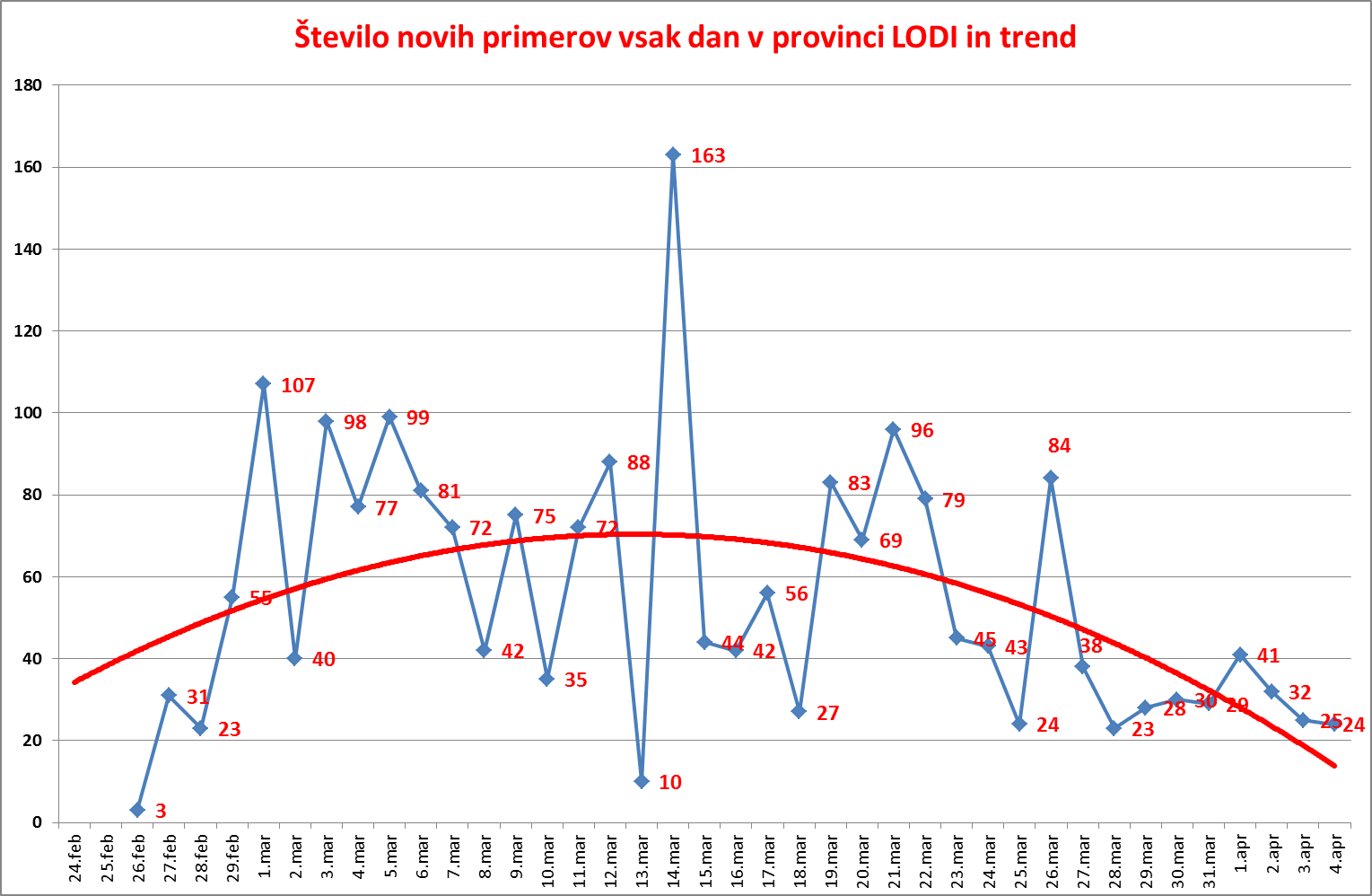 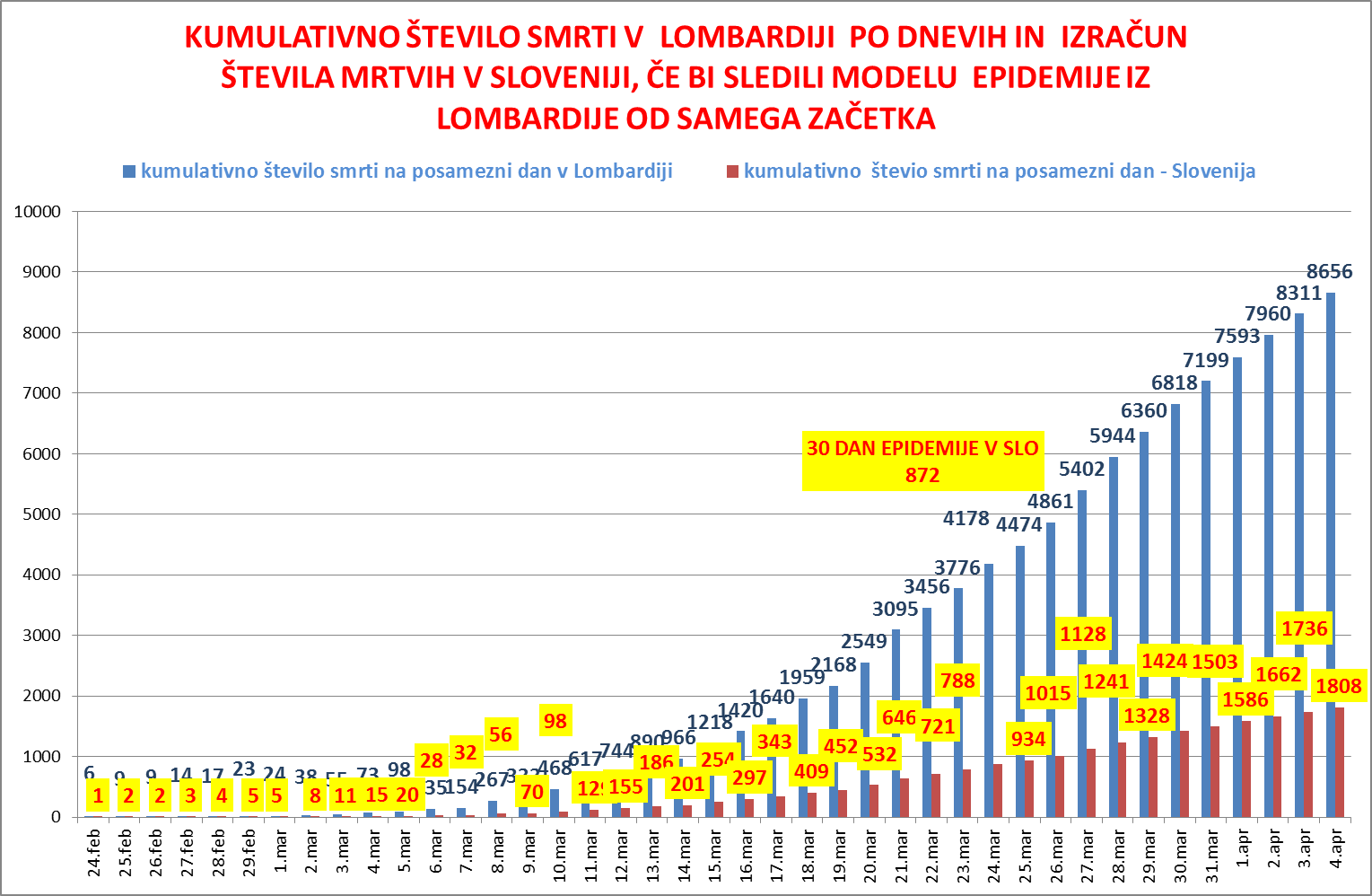